Data Centers, Disks &Power Consumption
Guy Hugot-Derville
Motivation
Annual Data Center Electricity Costs worldwide = $7.2B (2005)
25M tons CO2 /yr in US
Data growth rate  50.6% /yr4
Solution?
Whenever disks are idle, spin them down?
5-10s
Other Solutions?
Use multiple rotational speed disks
IBM Ultrastar 36Z15
At 3,000RPM: 6.1W
At 15,000RPM: 13.5W
Do we save power?
Remember: Energy = Power X Time
We want to minimize Energy
Works for a 20% workload
We need to predict the workload!
Plan
Introduction
Predicting the writes
Hibernator
Directing the writes
LFS-based solution
Write Off-Loading
Evaluation
Conclusion
Hibernator
Formalization
Constraints
Poisson Distribution
How do we get Eij?
How do we get Rij?
Adaptative Layout
Small Scale Reorganization
Large Scale Reorganization
Large Scale Reorganization 1
Lighter = smaller = hotter
Permutational Shuffing
Newly added disks to old ones
Few relocated blocks
Load uneven
Sorting Shuffing
Blocks first sorted
Rotational shuffing
Big overhead
Load even
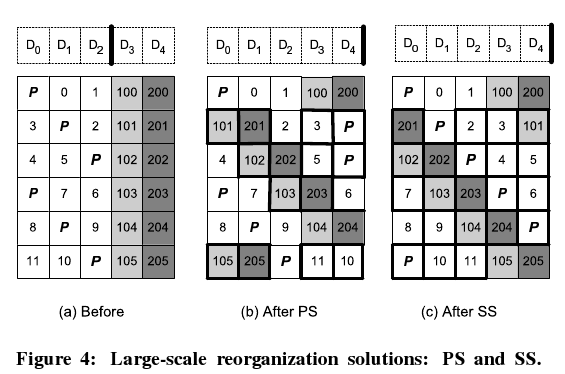 Large Scale Reorganization 1
Randomized Shuffing
Fixes both problem
2m migrated blocks for m stripes as in PS
Load even because random
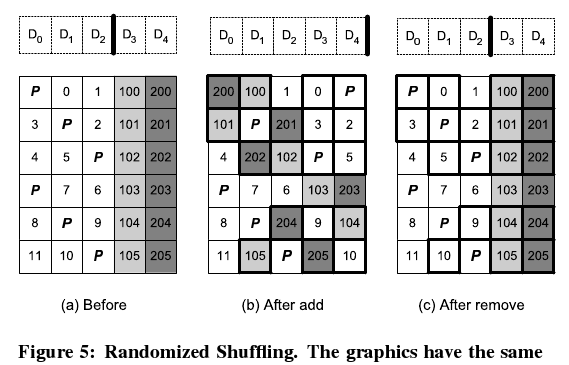 Small Scale Reorganization
Avoiding Hot Spots
Data into fixed-size relocation blocks (RB)
Temperature of each RB is maintained
RB are moved down or up a tier depending on their relative temperature
Setting the speed of disks
Disk speed is adapted
We know the previous disk utilization
We predict the future disk utilization
Coarse-grain Response (CR)
Avoid frequent spin up and down
Tepoch: fixed time during which speed is constant
Trade-off
Responsive
MTTL and power cost amortization of changing speed
Constraints
Energy
The less energy we spend, the better
Total energy is the sum of all the disk energy
Response time
Mean response time inferior to a given limit: Rlimit
Average weighted by the number of request number on each disks
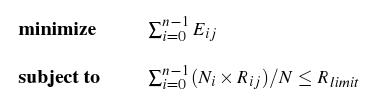 Notations
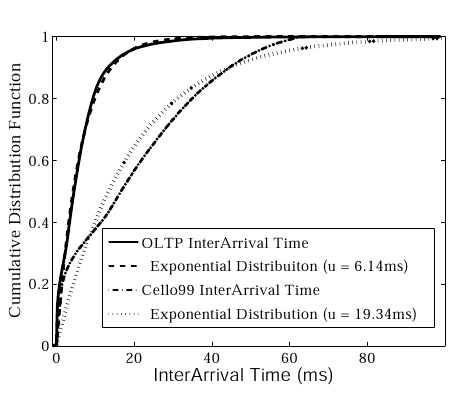 Poisson distribution
tij service time
Exp(tij): average
Var(tij): variance
αi: request arrival rate
ρij = αiExp(tij): disk utilization
How do we get Eij?
Three terms
Remember: Energy = Power * Time
Active: servicing requests
Idle: no requests
Transition between two speeds
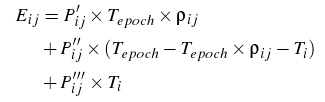 How do we get Rij?
Two terms:
Disks are spinning up:
    long delays
Normal usage:
    short delays
We do the weighted average of both terms
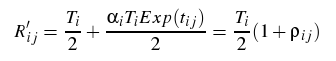 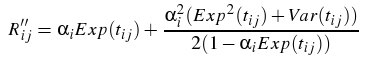 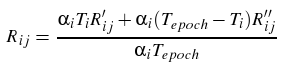 Power Consumption – Hibernator 1
Power Consumption – Hibernator 2
Log-structured File System
We don’t predict write accesses, we know
$$          CACHE
Log Head
Log Head
Log Head
Log Head
Log Head
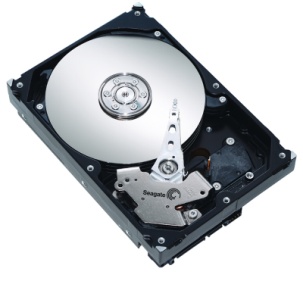 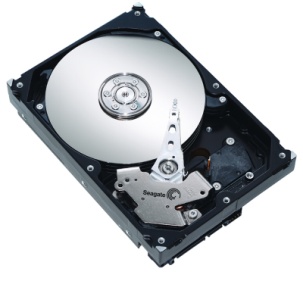 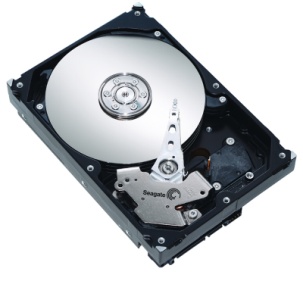 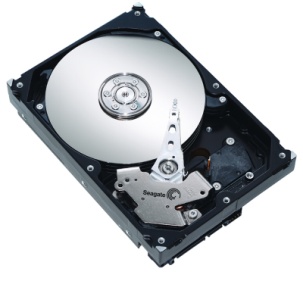 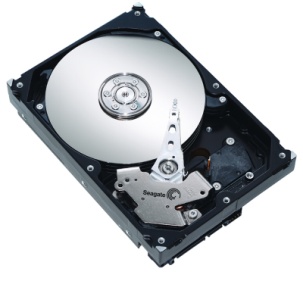 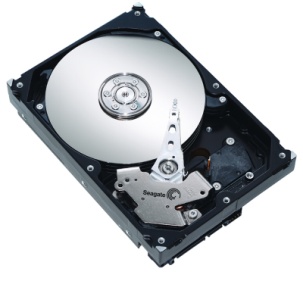 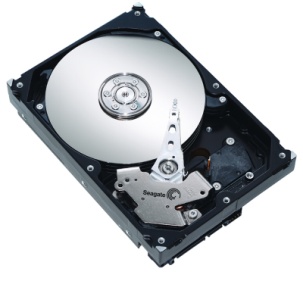 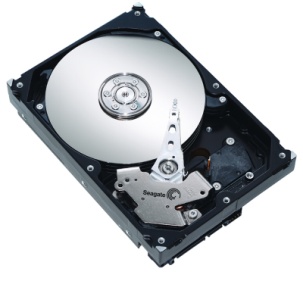 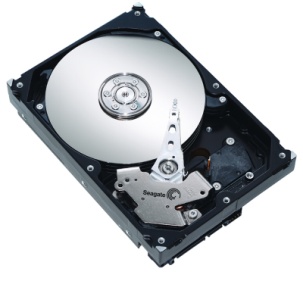 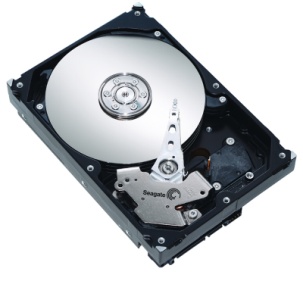 We predict writes but not reads
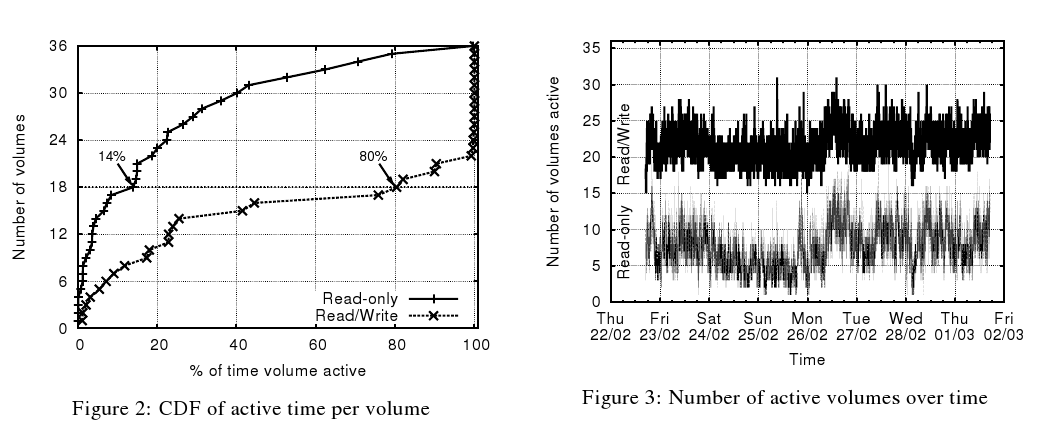 Writes:
Heavy load
BUT one disk
Reads:
ALL disks
BUT cache => soft load
10% of disks need to be up
Power Consumption
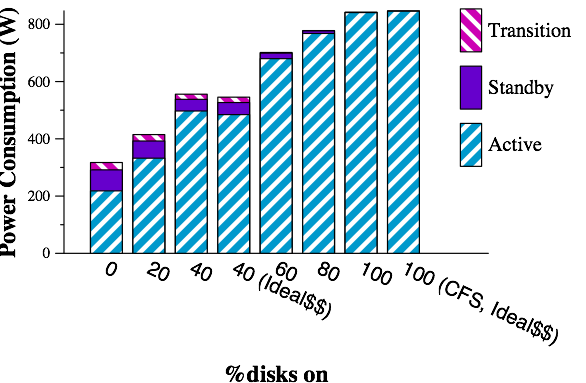 Time of run
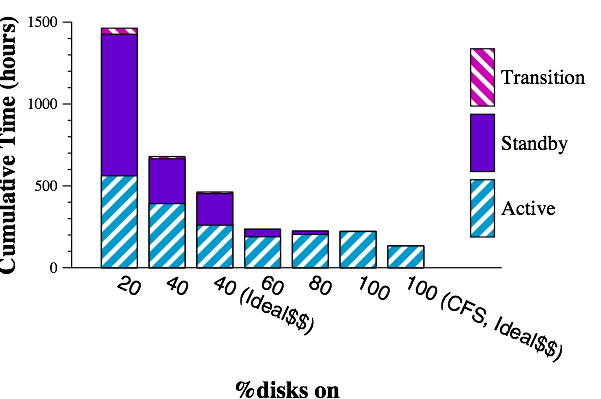 Write Off-Loading
Idea:
Split the log across all the disks
Better write performances
Design
Loggers
Temporarily stores blocks on behalf of other disks
On each disks
Managers
Intercept all Read/Write requests
Control Off-loading of blocks
Consistency & Failure recovery
Consistency & Failures
Design - Loggers
Four operations
Write: data + meta-data (LogicalBlockNr + version)
Read: latest stored version
Invalidate: mark a version as invalid, garbage collected
Reclaim: like read, for any block
Invalidate and Reclaim: background process
Not latency critical
Write and Read : latency critical
Reads are rare
Optimized for writes: log
Managers
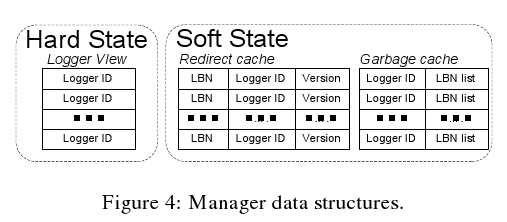 Hard/Soft State
Reads
Check Red Cache for latest version
Fallback: home
Write
Choose best logger
When write acknowledged: invalidate older versions
Writes are reclaimed in idle mode
Consistency & Failures
Consistency
Always knows where the last block is
Failures
Loggers: reconstruct  soft state from the log
Managers: reconstruct soft state from Logger View and Loggers
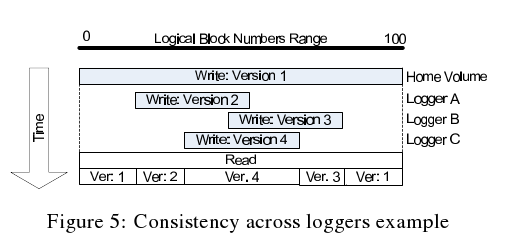 Evaluation
Performance - LFS-based Solution
y: log-scale
Long-tail distribution
Cache miss => disks spin up
99.9% accesses take <= 3.7s
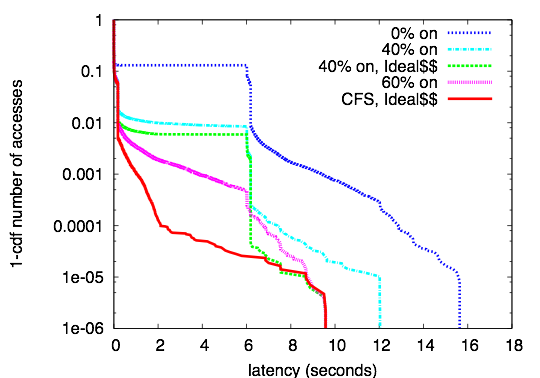 Performance – Write Off-Loading 1
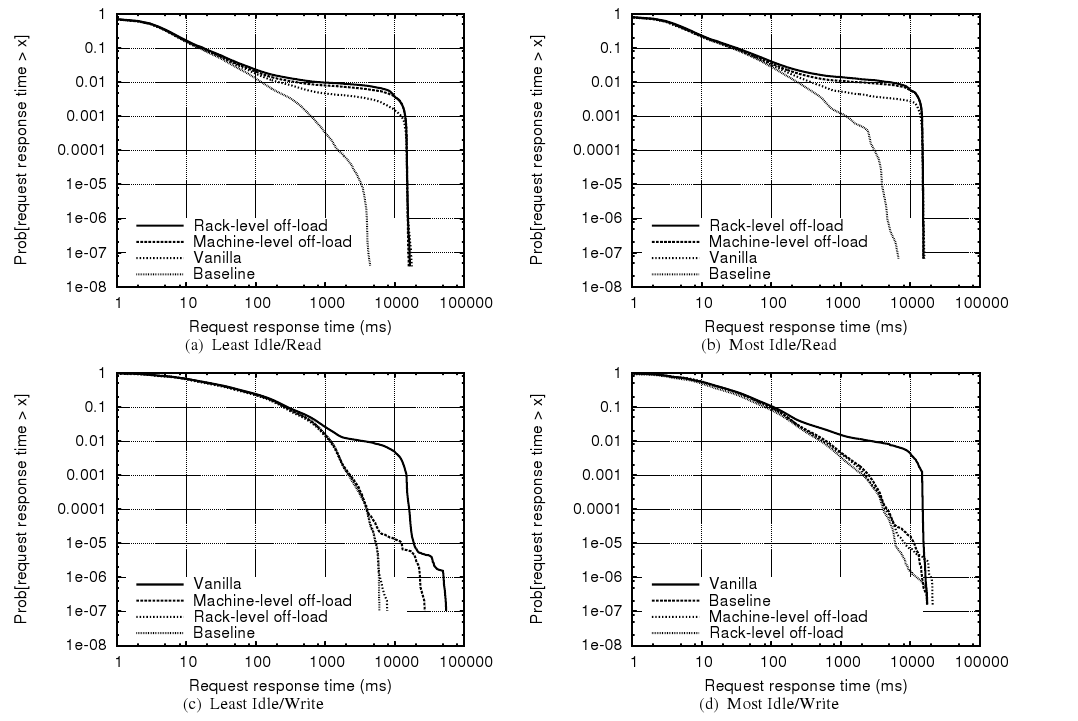 Same graph
Left/right = Least/most idle
Top/Bot = Read/Write
Read:Cache Miss
Write:Cache Overflow
Performance – Write Off-Loading 2
Median Response Time
Mean Response Time
Performance – Hibernator 1
Focus set on MEAN response time
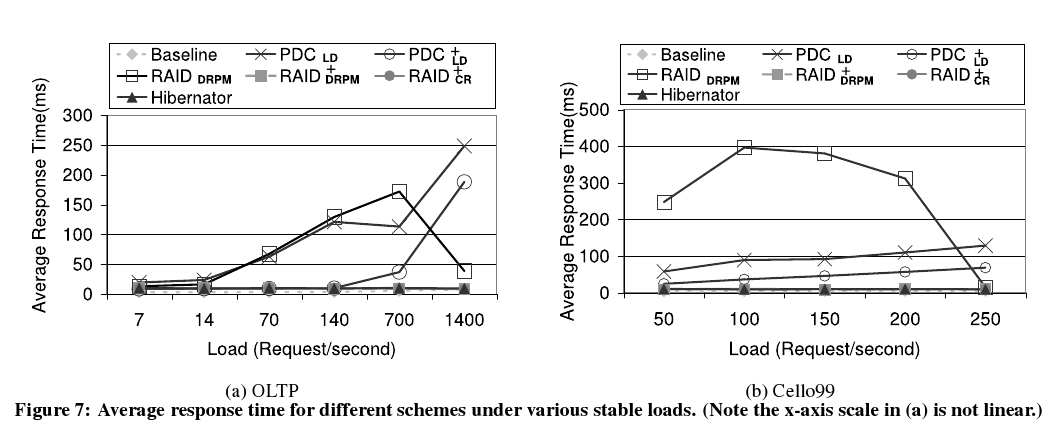 Performance – Hibernator 2
Do we still have a long tail distribution?
Yes: speed transitions need to restart disks
It can be good: 15s/(240*60s) = 10^-3
It can be catastrophic
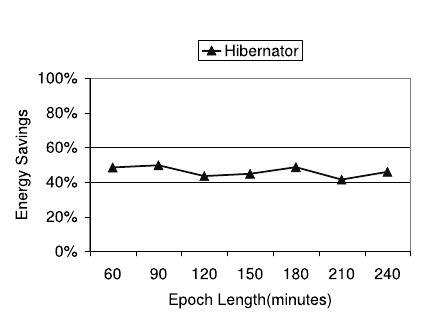 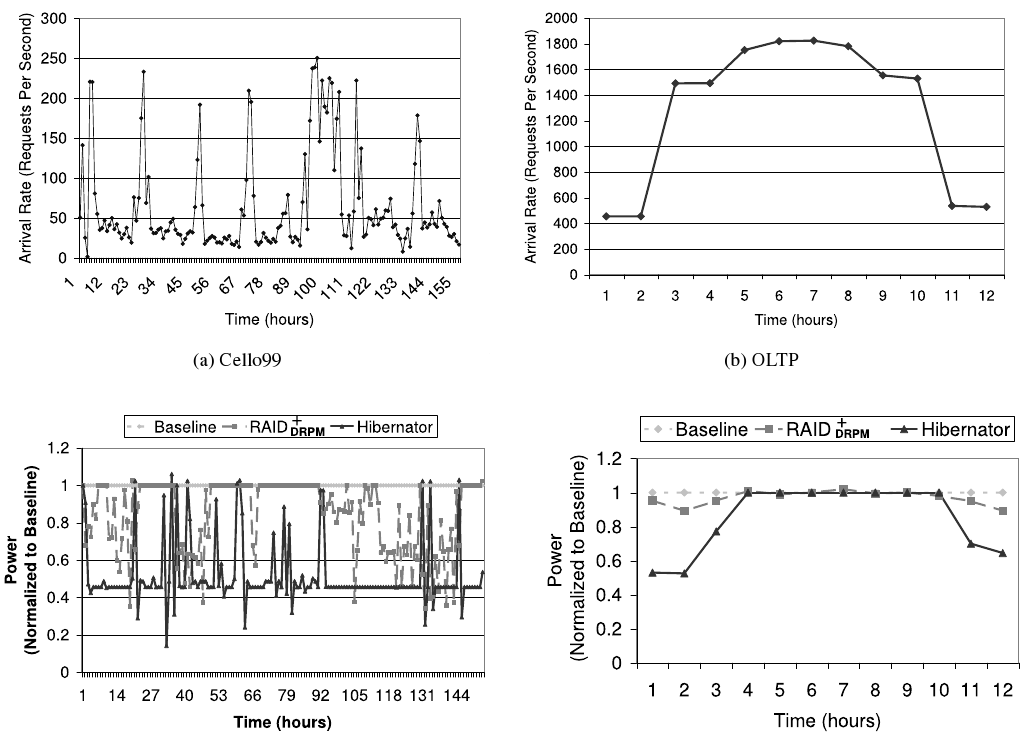 Power Consumption –Write Off-Loading
Conclusion
Substantial power saving can be achieved
Two solutions
Predict the writes
Direct the writes
A trade-off has to be considered:
What performance impact can I accept,
For what power gain?